建立中年的鐵三角~中年人的牧養
胡文善長老
黃培遠姐妹
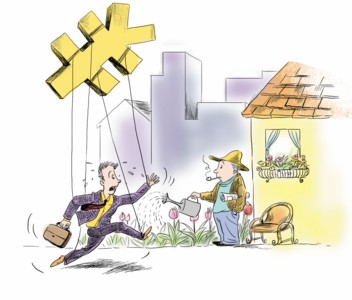 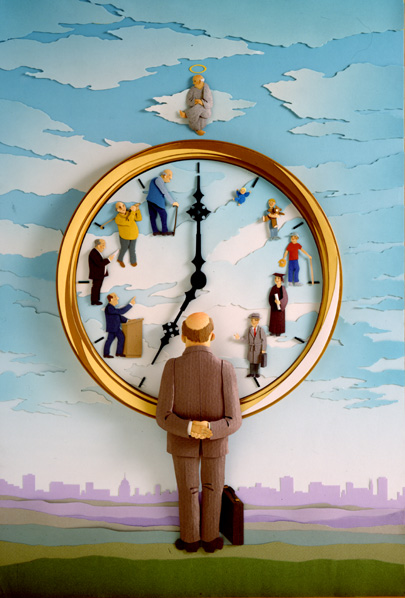 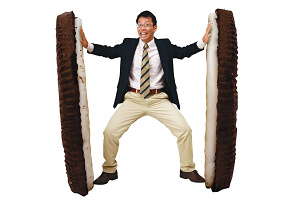 中年？！
危機？！
老化？！
夕陽？！
空巢？！
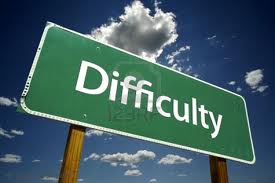 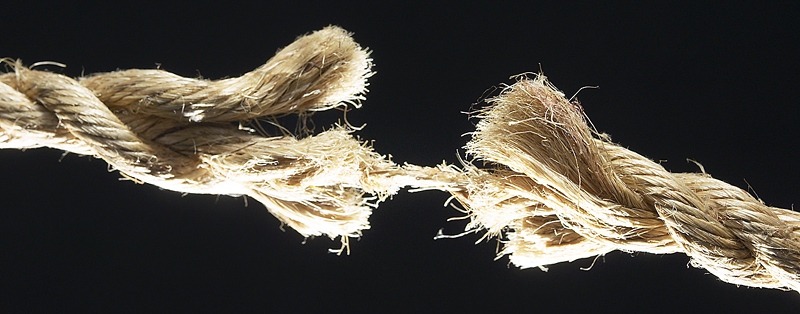 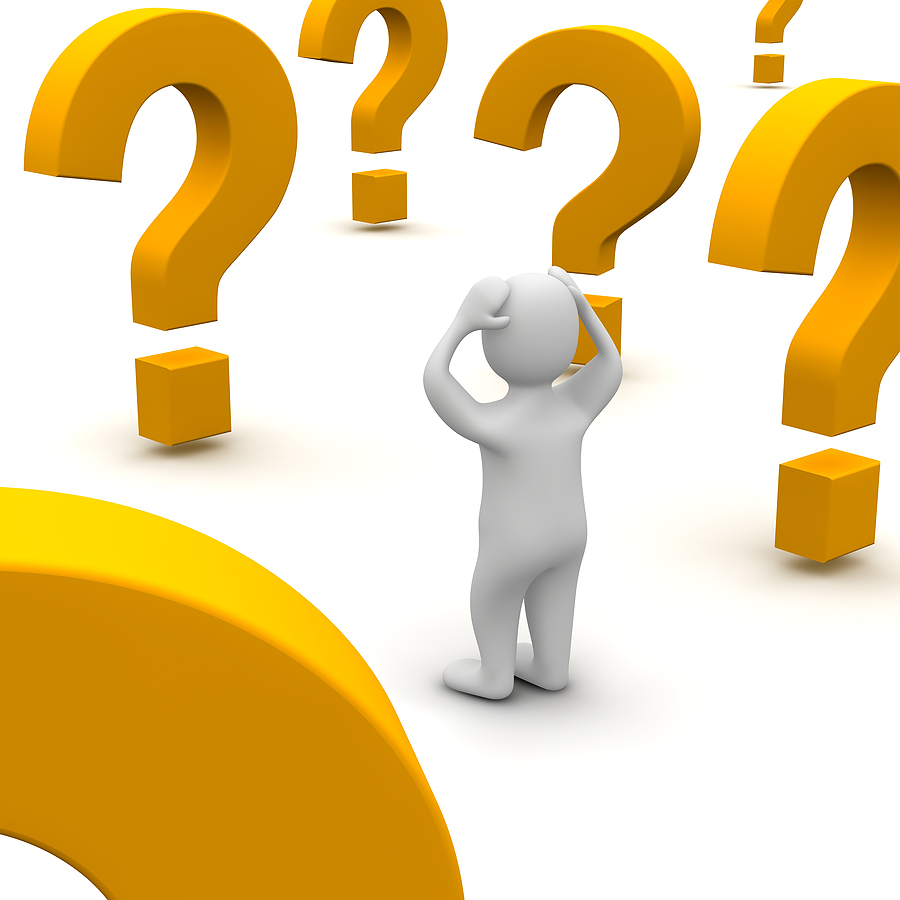 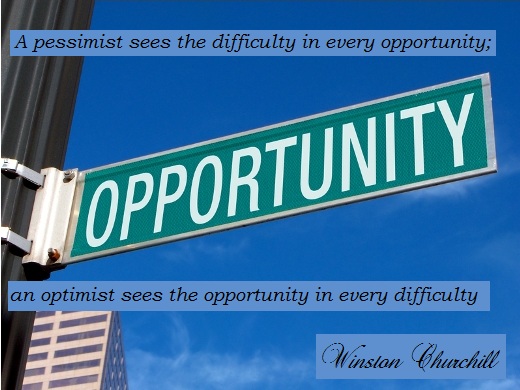 職場—工作
家庭—生活
教會—事奉
中年人
在本報告中指屬於35至65歲年齡層的人
三方面的需要﹕生活、工作與事奉
對應的地點主要是﹕家庭、職場和教會
分「中年前」和「中年後」兩個階段
49歲算是比較合適的分界點
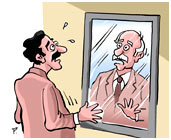 家庭生活方面上有老、下有小的「三明治」生涯？
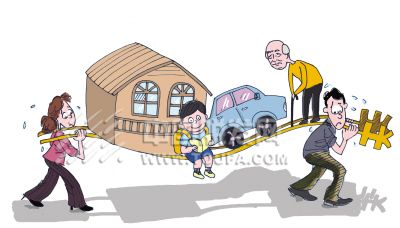 家庭生活方面
教會的中年人
多數已婚
也有未婚的
以及家庭破裂
或是喪偶
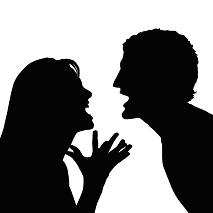 家庭生活方面
有家庭的中年人，可能
還有嬰幼兒或學齡兒童
正在面對青春期孩子的叛逆
在適應孩子離家後的空巢
已經經歷了喪偶的傷痛
分中年「前期」與「後期」兩個
階段來看，比較能配合需要
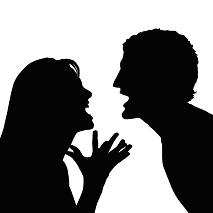 家庭生活方面
教會的家庭事工
需要探討三方面的關係﹕夫妻、親子和父母
可以分為三個層面：「預防教育」、「健康發展」及「治療輔導」
預防勝於治療﹕要重視
    「預防教育」和「健康發展」
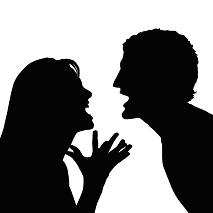 家庭生活方面
夫妻關係
 中年前期﹕35-49，需要了解
聖經的婚姻觀
人的成長發展
如何鞏固婚姻
善用溝通技巧
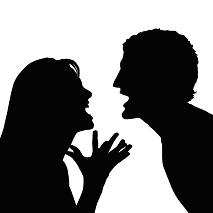 家庭生活方面
夫妻關係
 中年前期﹕教會的配合
辦婚姻的講座或專題主日學
成立夫妻小組互相支持代禱
讓不同的夫妻分享經驗
鼓勵夫妻參加夫妻恩愛營、
	親密之旅等活動
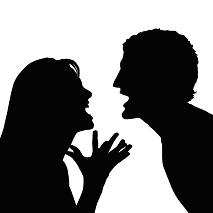 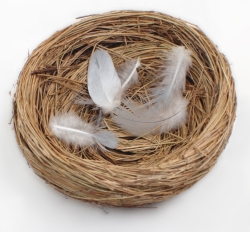 夫妻關係
 中年後期﹕50 – 65 歲
面對空巢期
	危機 = 危險 + 機會
重建夫妻關係
	需要更深的承諾和更成熟的愛
重定人生的價值和目標
      重新檢視、堅定當初對婚約
      的承諾
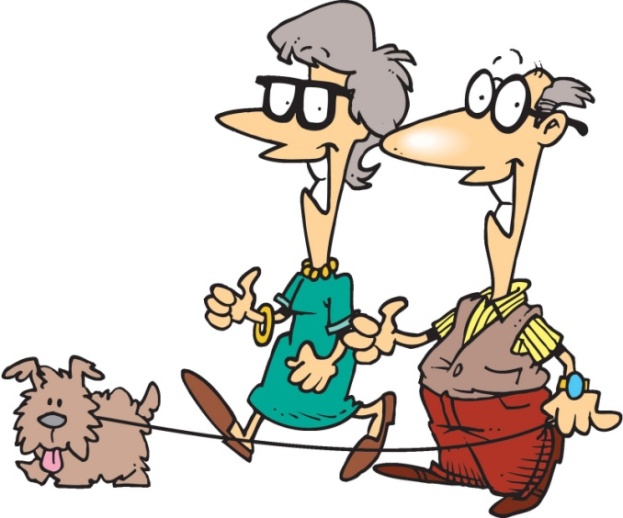 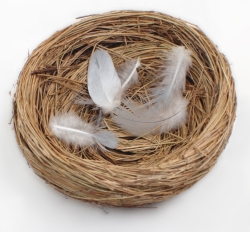 夫妻關係
 中年後期﹕50 – 65 歲
調整家庭生活的中心
培養共同的興趣
鼓勵一同接受裝備參與事奉
	教主日學、關心「中年前期」
	幫助老年人、參與短宣
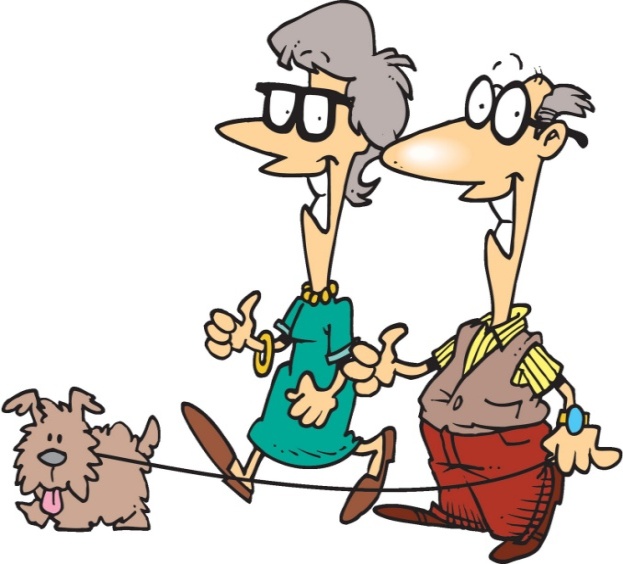 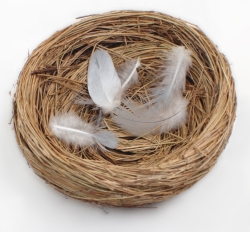 夫妻關係
 中年後期﹕教會的配合
鼓勵、教導
成立「空巢小組」彼此分享扶持
辦空巢夫妻的活動
	結伴出遊、短宣
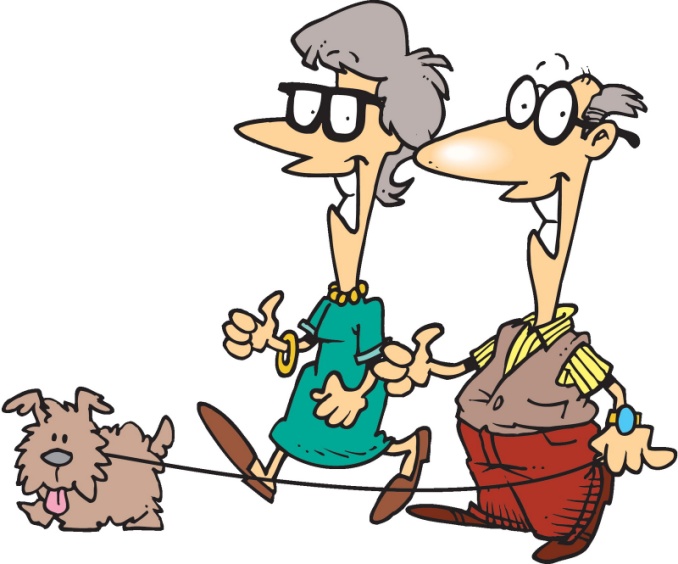 家庭生活方面
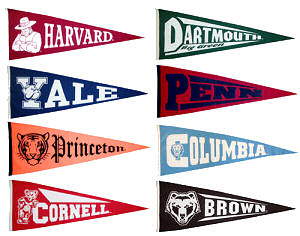 親子教育
以學業、才藝為主？
	進了名校，離開信仰
信仰如何能傳承？
	父母行為的影響遠超過教會的教導
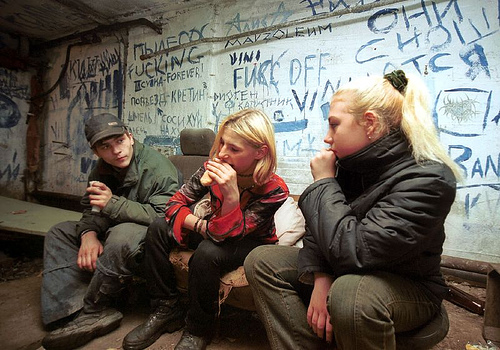 家庭生活方面
親子教育﹕教會的配合
給作父母的會友正確的觀念
	信仰的承傳必須是父母為首，教會為輔
介紹按聖經原則教養子女的好書
為父母們開課辦研討會
孩子們的輔導要常留意聽取他們的心聲
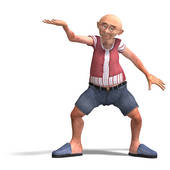 照顧父母
 認識老人的多元性
   成熟智慧型 (不斷成長、日益圓融)
   寶刀未老型 (退而不休、衝刺較勁)
   倚老賣老型 (活在過去、想當年勇)
   搖椅老年型 (悠閒自在、較為被動)
   食古不化型 (主觀權威、頑固嚴謹)
   義憤填膺型 (憤世疾俗、批評指責)
   故步自封型 (自怨自艾、自貶身價)
照顧父母
老人比較傾向於缺乏安全感
自己要有健康的身心靈
學會壓力的管理
確知自己的能力和角色
有主的愛在心中
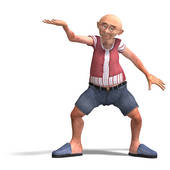 照顧父母﹕教會的配合
組織松柏會、常青團契詩斑等
	讓老人有適度的活動，不會太
	寂寞也不會太累
建立幫助老人的機制
	組織時間有彈性的弟兄姊妹，在週間陪  伴老人上醫院、購物、銀行、郵局等等
動員老人成為代禱的團隊
	常感謝老人對教會的貢獻，多稱讚肯定
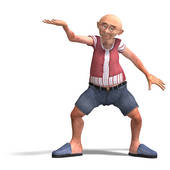 職場工作方面
信徒在職場上的問題必然會影響他們的家庭生活和教會事奉
北美信徒的流動性不小，換工作常是主因
倘若經濟不景氣使得相當數量的信徒因為換工作而離開本地，對教會必然會產生不小的衝擊
一般的看法是，45至50歲是在職場「翻過山頭over the hill」的階段
職場工作方面
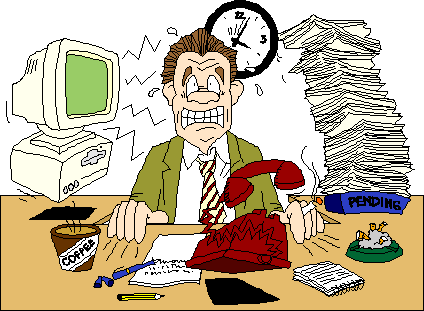 中年前期﹕35 – 49 歲
比較傾向於表現出自信，因為已經累積了一些經驗，也進入了職場的中層
經濟不景氣時壓力大
可能會影響到家庭、夫妻和親子關係
職場工作方面
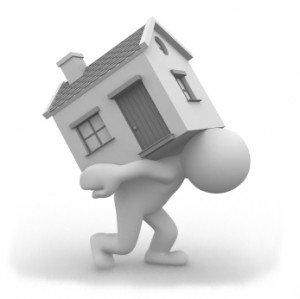 中年後期﹕50 – 65 歲
弟兄們
為了成就和財富更加賣力工作 
另有所悟而規劃進行人生的下半場。包括提前退休和追求永恆的價值 
安於現狀只求繼續維持和提高經濟能力
鼓勵他們以永恆的價值為主軸規劃人生下半場
職場工作方面
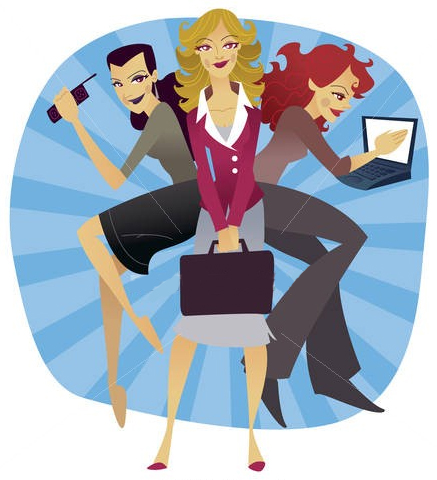 中年後期﹕50 – 65 歲
姐妹們
可能會選擇在此階段進入或返回職場
有心願完成曾經被中斷的抱負
教會宜多鼓勵她們在職場多為主作見證
幫助她們調試新的「家庭 – 職場 – 教會」的關係。
教會事奉方面
中年前期
通常是教會辦活動的主要人力資源
以關懷、榜樣和教導栽培成為門徒 
鼓勵他們在教會的事奉上更進一步
	例如﹕教成人主日學、作執事
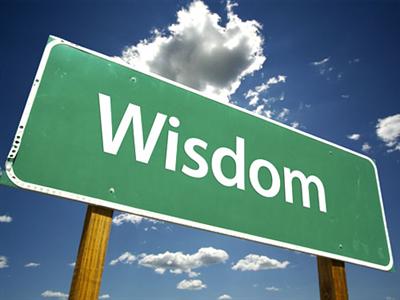 教會事奉方面
中年前期
也要考慮到他們的家庭和職場責任
為有恩賜者蒙呼召全職或作長老禱告
鼓勵栽培他們關心帶領初信者
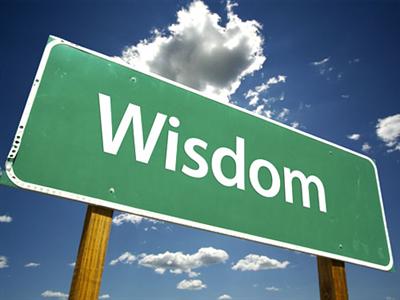 教會事奉方面
中年後期
盼望已經是門徒或在為此目標努力
盼望是「中年前期」信徒們的榜樣
盼望比較有條件嘗試宣教
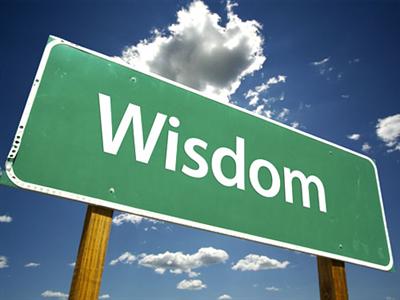 教會事奉方面
中年後期
引導他們以事奉神服事人為人生的目標
裝備他們帶領造就「中年前期」信徒
組織他們關懷幫助年長的信徒
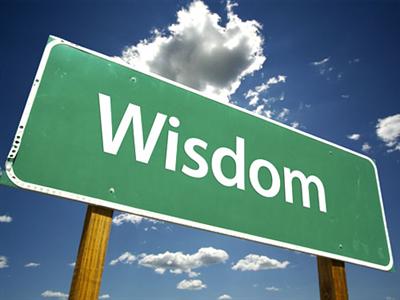 教會事奉方面
中年後期
鼓勵幫助他們發揮恩賜並且尋求呼召
引導鼓勵他們按呼召規劃人生下半場
幫助有呼召者受裝備作傳道人或長老
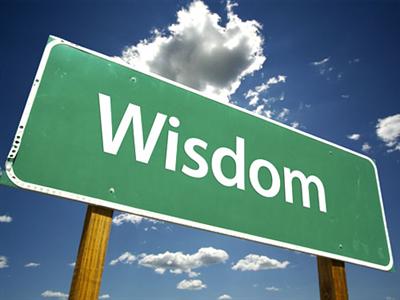 結  論
中年會友常常是教會中的服事主力
能夠好好牧養這一個年齡層的會友，才能促進整個教會的穩定運作和發展
教會的領袖們應該以身作則：願意敞開自己，坦然承認自己的掙扎
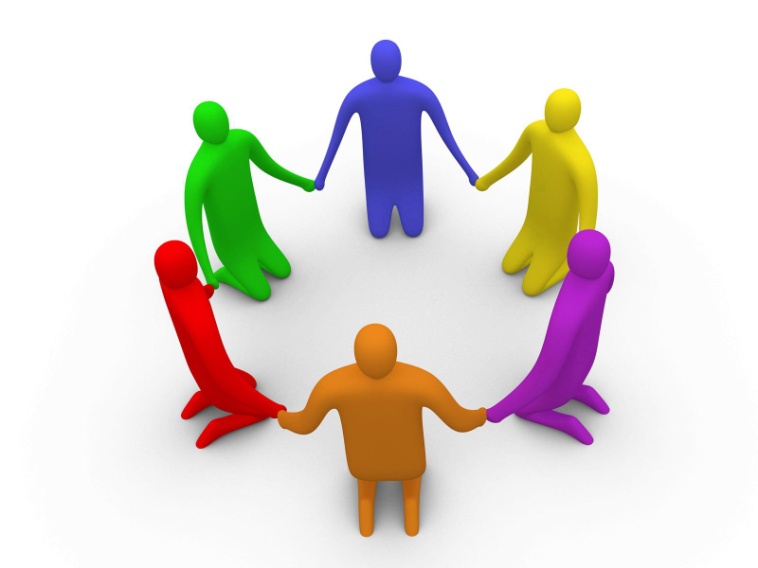 職場—工作
家庭—生活
Comments? 
Questions?
教會—事奉